4-H Councils in Nebraska
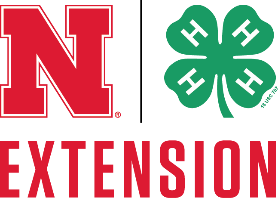 Background
Extension established in 1914 – USDA, Land Grand Universities
Extension includes professional staff in almost all of our Nation’s 3,150 counties
One program of Extension is 4-H Youth Development
Governed nationally through the USDA – 4-H Unit
National 4-H Council – national, public sector non-profit partner of 4-H and the Extension system.
Governed statewide by University of NE-Lincoln (Extension Division)
4-H Councils – local, public sector non-profit partner
Mission of 4-H
Developing all youth to reach their fullest potential through: 
The knowledge base of the land-grant university system
Learn by doing
Life skill development
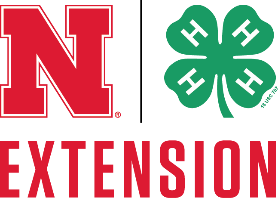 Background
Handbook Updated
Committee reviewed and made suggestions
Paired it down to be most relevant/useful
Ability to add examples/training videos/etc.
Still leaves local Council authority but provides guidelines for operating a Council that represents Nebraska 4-H in 2018
Provides a basic structure and overview for operation
Council success is about relationships, communication, purpose and education.
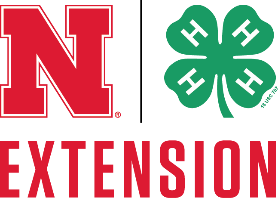 Roles, functions & expectations
The 4-H Council serves as a local group of elected representatives 
Who provide guidance, solicit support and assist in carrying out programs and activities in the interest of the 4-H youth development program. 
The 4-H Council is made up of volunteers who are interested in promoting positive youth development and represent the demographics, delivery modes and project areas they serve. 
Their input, fundraising and interaction help to insure 4-H provides the needed educational programs for the area.
4-H Council members should act in the overall best interest of all young people and are expected to regularly attend Council and committee meetings, volunteer at 4-H events and activities and support the final recommendations and decisions of the Council. The 4-H Council operates under the leadership of the local 4-H Staff.
Council members should complete enrollment as a volunteer which asks them to sign the Code of Conduct.
4-H Council
The major functions of the 4-H Council are:
Develop and Secure Resources
Establish and Support Local Policy
Advise Development of Local Program Plan
Advocate for Youth & Nebraska Extension
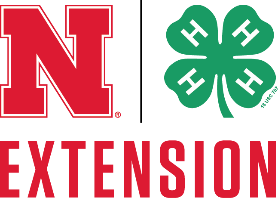 Specific functions related to resource development in cooperation with your local Extension staff are to:
Develop and manage a Council budget to support the planned program.
Lead and support fund raising activities to reflect planned budget.
Provide resources to provide recognition of those contributing/participating to the 4-H youth development program (youth, volunteers, partners)
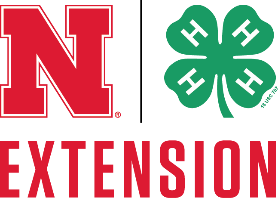 Specific functions related to policy support in cooperation with your local Extension staff are to:
Establish local policy for the 4-H program when not determined by district, state or national regulations.
Provide input to interpreting and enforcing on policy issues when relevant.
Serve as support to 4-H staff responsible for carrying out policy.
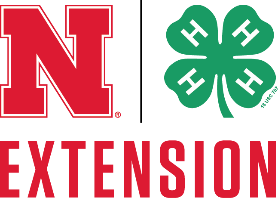 Specific functions of the 4-H Council related to program advisory in cooperation with your local Extension staff are to:
Ensure a comprehensive 4-H youth development program that includes all delivery methods, based on the needs of youth and local needs.
Participate in efforts to assess and clarify youth and community needs.
Promote full participation by youth and adults in 4-H programming, events and activities, including those outside of the county/area.
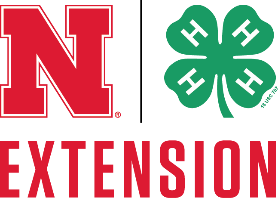 Specific functions related to advocacy, in cooperation with your local Extension staff are to:
Inform others about Council decisions.
Advocate for 4-H, positive youth development and Nebraska Extension.
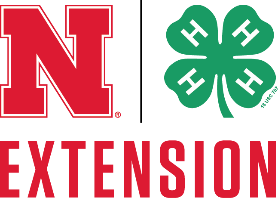 Budget, Finance & Resource Development
A major function of the 4-H Council is to secure resources (financial and other) to conduct high quality and educational programs.
Almost all 4-H Council’s in Nebraska fall under the financial umbrella of the Nebraska 4-H Foundation and regardless must abide by the rules/laws of the IRS.
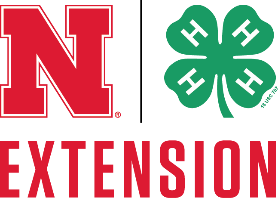 Accountability with 4-H funds
4-H is a publicly owned program, supported by tax funds, with a name and logo (the 4-H Clover) protected by federal law. Therefore, funds donated to 4-H or to programs and activities under the name of 4-H must receive the same accountability as required in the handling of public or tax funds. 
It is required that 4-H Councils maintain their own checking account separate from the UNL Extension Educator Account.
The 4-H Council Treasurer may work with UNL Extension office staff on the 4-H Council bookkeeping.   
Because the 4-H Council is the recipient of these funds, it is essential that the Council manage these funds in a responsible and accountable manner. 
The 4-H Council should be as transparent as possible in all business including the release of information to the public.
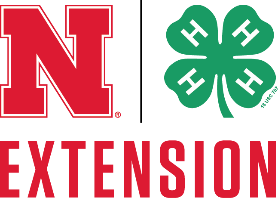 Budget Preparation & Control
The 4-H Council is expected to prepare an annual budget for planning purposes.
The budget is a statement of the expected financial condition of the Council for the coming year. If is only an estimate, but should reflect a reasonable projection of the 4-H Council’s financial activity for the year. The line items of the budget should support the main goals that the Council wants to accomplish during the year. 
Since the 4-H Council is considered a nonprofit organization Councils should plan to raise and spend approximately the same amount of money each year. 
The annual budget will help determine these anticipated expenses for the year and determine if it needs to raise money to meet those expenses. Generally, money raised during the course of the fiscal year should be spent that same year unless it is for a long term goal.
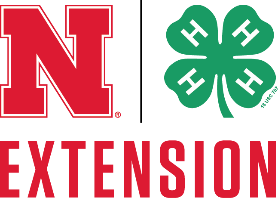 Fund Balance Policy
In Nebraska, 4-H Councils are allowed to have 1 ½ years of operating expenses in the treasury. 
Operating expenses relate to the actual expenses necessary to maintain the work of the council. 
Expenses that are in/out are not actual operating expenses (such as premium sales) and should not be considered in the amount of money that can be on hand. 
Anything over this 1 ½ years of actual operating expenses held in a council account has to have a spending plan approved and on file.
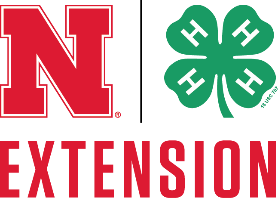 Teens on Council
Youth involvement is vital to the 4-H Council.  
This 4-H program is for youth so allowing them to have a voice, a vote and representation is key.  
Youth membership on the Council and committees as well as serving as officers is expected.
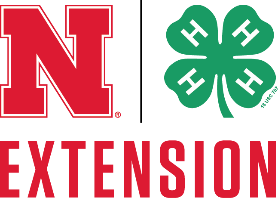 Meeting guidelines
The 4-H council meeting should be run in an efficient, orderly manner.  As a member of an organized group you need to know at least the basic principles of parliamentary procedure in order to share in carrying on its regular business. 
Formal parliamentary procedures – Robert’s Rule of Order or other procedure guidelines are followed.  Formal motions and a second are required before a topic is discussed and action taken.  
Consensus – Informal discussion regarding an issue or topic until the group reaches consensus on action to be taken.  A record of the decision should be noted in the minutes or a motion confirming the decision
Call for agenda items from members two to three weeks before the meeting.  Mail the agenda to members five to 10 days prior to the meeting.  Allot time for discussion and list the action desired
Set meeting dates for the entire year
Use committees effectively
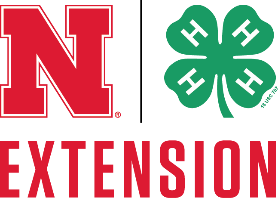 Standard operating procedures
Clear, concise and functional operating procedures can help make the work of the 4-H Council easier for everyone involved.  SOP’s should include:
Council’s Constitution and Bylaws
Standard Meeting agenda template
Current list of Council committees
Treasurer’s Report template and list of financial procedures
Council member and terms of expiration
Historical Records 
Past Meeting Agendas
Minutes of Meetings
Past Treasurer’s Reports
Copy of EIN and e990 reporting
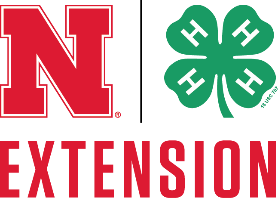 Council membership process
The 4-H Council membership is a yearly process. When recruiting new Council members you should consider the following:
Image: A strong community image of the comprehensive 4-H youth development program will make it more effective when recruiting key leadership. An organization built on the premise of what’s in the best interest of the youth of our county, is the image a Council should envision and develop.
Selection: Recruit strong candidates that have an interest in promoting positive youth development, represent the county or area and demonstrate leadership capabilities.
Recruitment: Provide an overview of the Council philosophy and role to orient and inform candidates to serve on the Council.
Orientation and Continuing Education: Provide in-depth training on the 4-H youth development program, Council goals, current programs and operating procedures. In addition, provide volunteers a chance for personal growth and development by their participation.
Recognition: Give “Thanks” for a job well done.
Rotation: Opportunities for the Council volunteers to experience different roles for regular rotation of new members. Rotation of membership brings fresh ideas and enthusiasm for a strong youth program.
Conclusion: The 4-H Council term should be clearly understood. Experiences on the Council should lead to further opportunities to serve youth and the community.
Open Meeting Law
“Nebraska open meetings laws apply to “public bodies,” a term which is defined in the Nebraska statutes.  
4-H Councils are not included in that statutory definition, and therefore, 4-H Council meetings are not required to conduct open, public meetings or otherwise comply with the open meetings laws.”
The relevant statute is Neb. Rev. Stat.§84-1409.  
WE HIGHLY SUGGEST MEETINGS STAY OPEN.  If there is an issue or a need to close, please let us know.
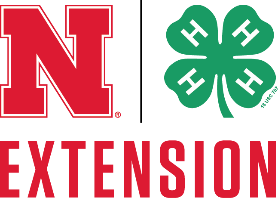 Working with 4-H Councils/Staff
Consider best interest of youth in promoting positive youth development when making decisions.  Ask the question, “is this in the best interest of youth?”
Work in partnership and collaboration with 4-H staff hired to administer the program and Council members elected to represent the program.
Represent UNL, Extension and 4-H in a positive manner.
Understand Extension/4-H goals, objectives and programs in order to explain and educate Council members.
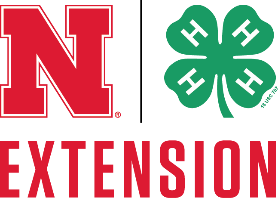 View handbook online
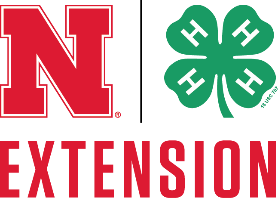 Questions
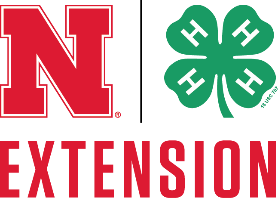